ACN is invloved in projects all around the world in which they are trying to help the poor and vulnerable.
Let us take a look at a couple of recent ACN projects in Syria and Nigeria.
Syria
Earlier this year, a series of terrible earthquakes hit southern Turkey and north-west Syria, killing thousands of people, injuring many more, and leaving thousands with 
no home to return to.
In the following video we hear from Xavier (ACN) showing the damage outside the Maronite Cathedral, in the Syrian city of Aleppo, after the earthquake.
Following the earthquake, ACN worked with the Church in Syria to support hundreds of of families, many who had lost everything in the devastation.
Here, Fr. Fadi Azir provides emergeny supplies for families from the Sacred Heart of Jesus Church in Lattakia.
To try and help Christians be more self-sufficient, a charitable kitchen has recently been set up to feed 300 elderly and poor people at St. Youssef Church, Damascus.
ACN also provided summer time activities, including pastoral and psychological support for children and families affected by the ‘quake.
And now let’s move to the continent of Africa as we look at some of the  support recently provided by ACN for various poor and vulnerable Christian communities in Nigeria.
Nigeria
ACN has helped refugees at the Evangelical Church Camp (situated in the outskirts of Yola) to buy or rent a piece of land, and they are now harvesting crops for their own use.
Yola diocese (with Fr Morris in charge) organised additional mental health support in cooperation with Coptic church, and Christmas gifts for the refugees.
As well as providing much-needed support in terms of food and emergency supplies, ACN also provides opportunities for children to practice their faith.
In this photo you can see girls attending a church service at St. Theresa’s Cathedral in Yola after which they can participate in a catechism class organised by some religious sisters.
‘Thank You’ from Auxiliary Bishop of Maiduguri, Nigeria
Of course, the work of ACN can only continue with the generous donations 
of its supporters.
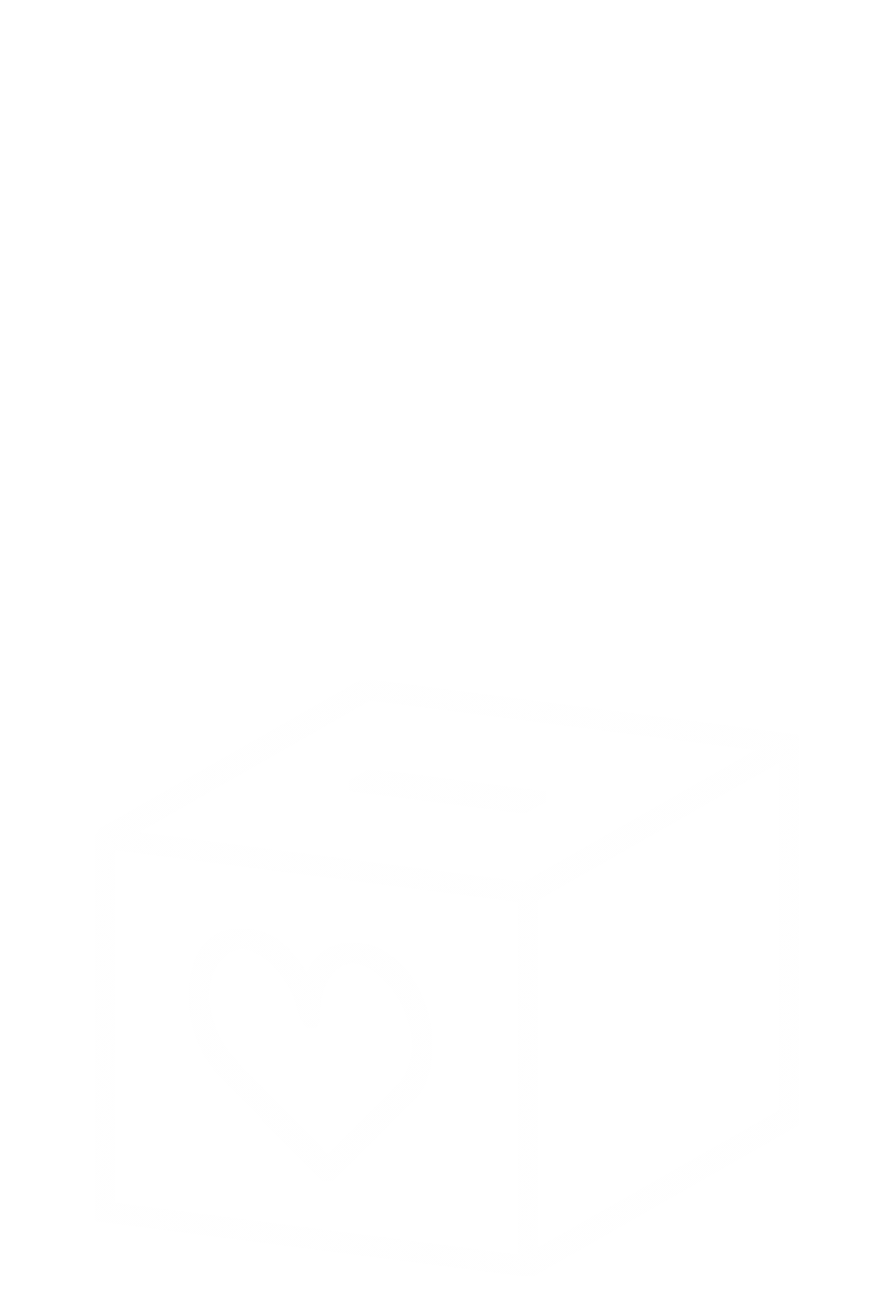 Could you/your community help the poor and vulnerable?
And of course...please remember the poor and vulnerable people in the numerous communities that ACN supports around the globe in your prayers.
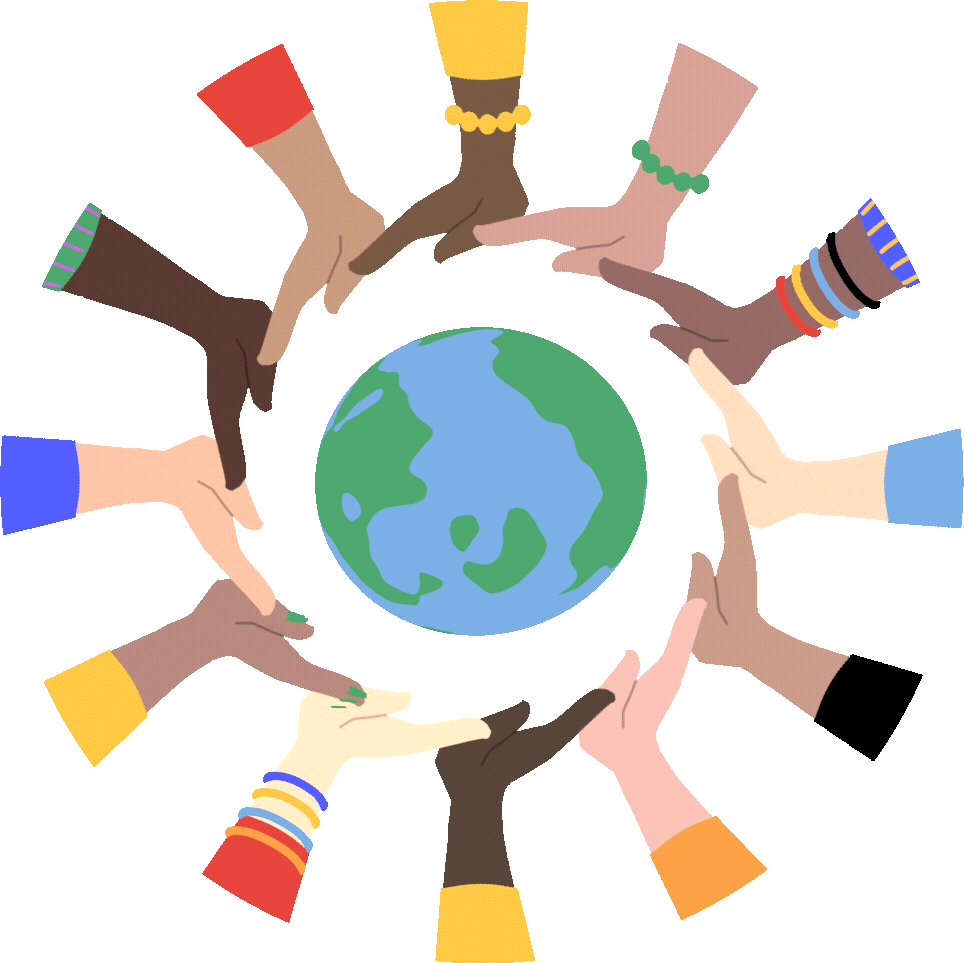